Звіт з профорієнтаційної роботи кафедри  іноземних мов за  період з 15.09.2017- 19.10.2018
Відповідальному секретарю
                                                         приймальної комісії НФаУ
                                        доц. Живорі Н.В.

                                                      зав.каф . іноземних мов
                                          доц. Буданової Л.Г.
День відкритих дверей (30  вересня 2017 р.)
Організовано відвідування 
«Дня відкритих дверей» в НФАУ
(відповідальні- 
ст.викладач кафедри іноземних мов Єфремов С.В.
«День відкритих дверей» відвідали учениці 11-А классу ЗОШ№ 70, а саме:
  Коноваленко Е., Богданова Ю., Рощина К.,  Волкова Т,  Семененко Д.
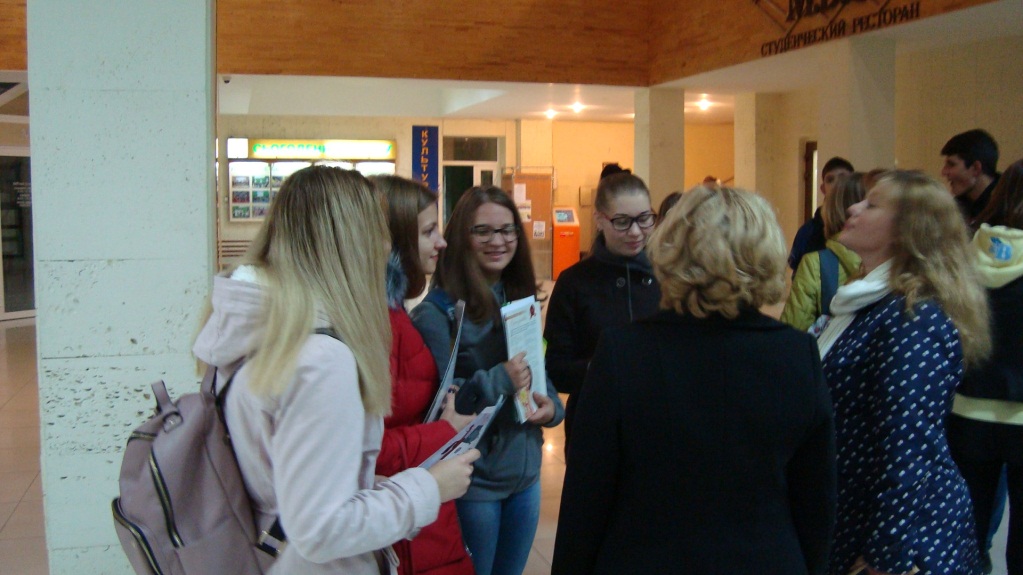 На фото: учениці 11 класса ЗОШ№ 70 Коноваленко Е., Богданова Ю., Рощина К.,  Волкова Т, Семененко Д. на  Дні відкритих дверей
Лекція на кафедрі біохімії(19 жовтня 2017р.)
Організовано читання лекції на кафедрі біохімії, яку провів  зав.каф. біохімії, д.ф.н., професор Загайко А.О. за темою: «Жири, білки та вуглеводи» 
(відповідальна-доцент каф. ін.мов Карасьова О.В)
19.10.2017р. 
Лекцію відвідали учні
 9-А, Б класу ЗОШ №68 у кількості 25 осіб та їх класний керівник Калиниченко І.Г.
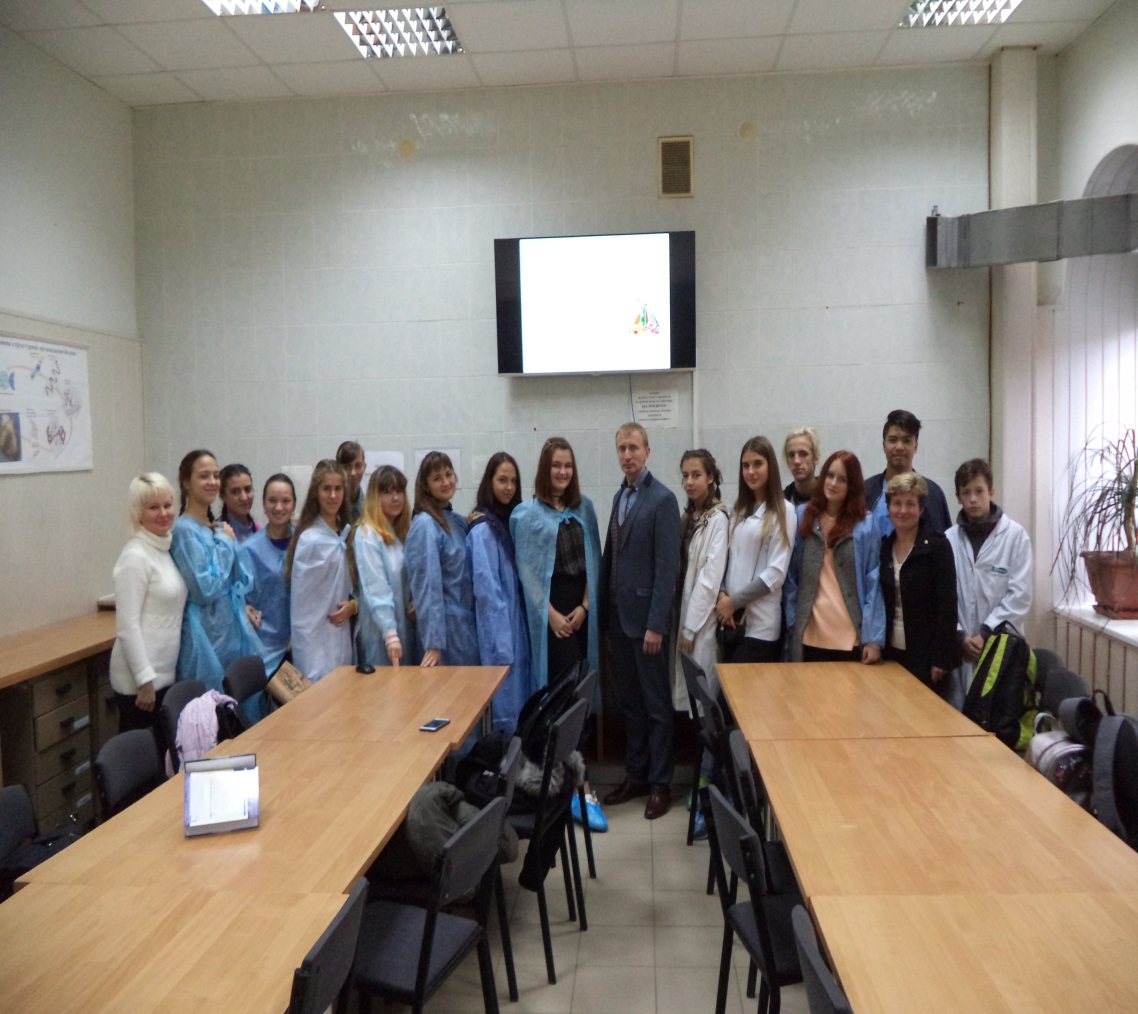 На фото: зав.каф. біохімії, д.ф.н, проф.  Загайко А.О., доц. каф. ін.мов   Карасьова O.В., кл.керівник  Калиниченко І.Г. та учні 9-А,Б кл. ЗОШ № 68
Лабораторне заняття на кафедрі біохімії 
(19 жовтня 2017р)
Організовано відвідування  лабораторно-практичного заняття з  біохімії за темою:   «Жири, білки та вуглеводи» , яке було  проведено кфн, ас. каф.біохімії  Башурою О.І 
(відповідальна –доц. Карасьова О.В.
(19.10. 2017.) 
 Заняття відвідали учні 
 (9 –А,Б класу ЗОШ № 68 у           кількості 25 осіб  та  їх класним керівником Калиниченко І.Г.
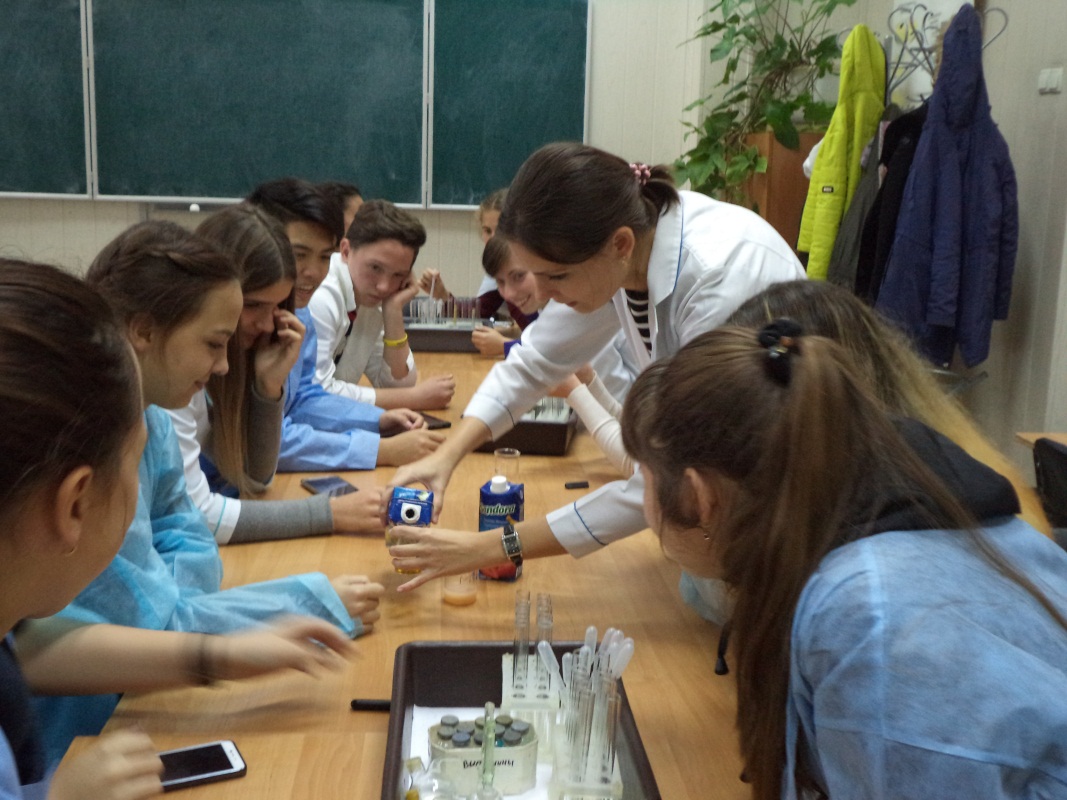 На фото: кфн, ас.каф. біохімія Пашура О.І. та учні         9-А,Б класу ЗОШ № 68
Екскурсія по кафедрі біохімія(19  вересня 2017 р.)
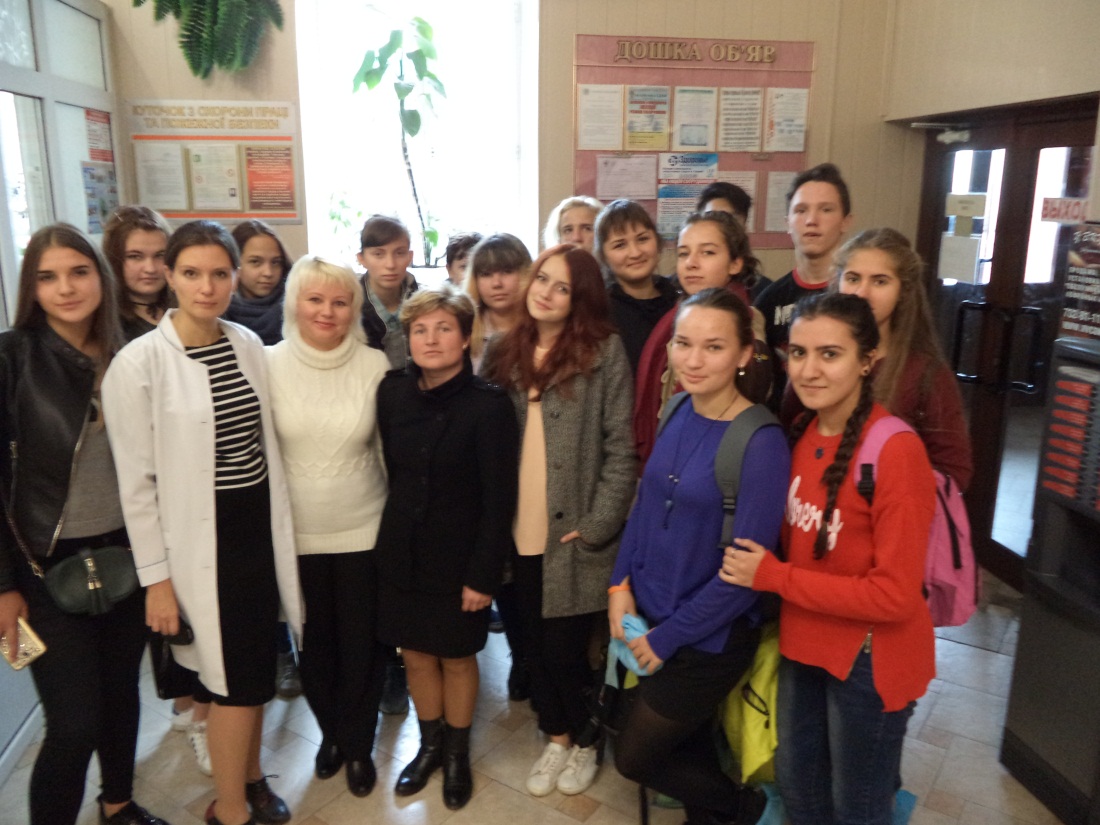 Організовано відвідування екскурсії по кафедрі біохімії, яку 
провела кфн , ас.каф.біохімії
 Башура О.І  19 вересня 2017
(відповідальна- 
доцент кафедри іноземних мов Карасьова О.В.
Екскурсію відвідали 25 учнів                9-А класу  з класним керівником Калиниченко І.Г.
На фото: кфн ,ас.каф.біохімії Пашура О.І, доц.каф. ін.мов Карасьова О.В., класний керівник Калиниченко І.Г. та учні 9-А, Б  ЗОШ № 68